Консультация 					«Чикко играет с признаками» – формирование представлений о признаках объектов у детей дошкольного возраста                 (работа с мультимедийным пособием)
Воспитатель: Горина Н. В.
Полный комплект материалов включает в себя:• мультипликационный фильм «Чикко и Вселенная», авторы Т.А.Сидорчук, Н.Н.Хоменко. Художник Гарри Флоссер.• Методические рекомендации для педагогов, автор М.Г.Дунаева• Рабочая тетрадь для ребенка 5 – 7 лет, составитель М.Г.Дунаева
Пособие «Формирование представлений о признаках объектов у детей дошкольного возраста» одобрено решением кафедры педагогических технологий Ульяновского социально – педагогического колледжа № 1. Редактор: Сидорчук Т.А.
Под руководством Г.С. Альтшуллера около 20 лет назад обозначилось направление ОТСМ (общая теория сильного мышления). Это направление разрабатывается в настоящее время в проекте «Джонатан Ливингстон» (координатор проекта – Николай Хоменко). ОТСМ базируется на классической ТРИЗ.
Давно доказано, что способ мышления (обработки информации)  формируется до 7-10 летнего возраста (Поддъяков Н.Н., 1977). В результате этого сразу возникает проблема: у педагога должно быть тризовское мышление, чтобы научить детей, но его мышление сложилось задолго до того, как он столкнулся с ТРИЗ. Наша деятельность направлена на решение проблемы: как изменить стиль мышления педагога? Он должен меняться на сознательном уровне в процессе освоения ОТСМ – ТРИЗ.
Организация педагогической деятельности в условиях образовательных учреждений строится на следующих основаниях:
- развитие у детей способности познавать имена признаков и их значения;- развития способности преобразовывать имена и значения признаков;- способность выявлять взаимосвязи и взаимодействия признаков.
Методика работы с детьми:
1 – организуется работа с мультипликационным пособием: демонстрация изменений происходящих с Чикко по одному имени признаку из разных типовых приемов фантазирования. Фиксируется изменение значения данного признака и вводится в активный словарь имя признака.2 – проводится беседа по просмотренному материалу. Предлагаются фрагменты литературных произведений или приводятся примеры из окружающей действительности, где проявляется изменение данного признака.3 –предлагается практическая работа: проведение опытов, целенаправленных наблюдений, организация продуктивной деятельности и др.4 – предполагается выполнение задания детьми в рабочей тетради.
Рабочая тетрадь для ребенка
В тетради представлены задания на закрепление имен признаков по каждому разделу мультипликационного пособия. В методических рекомендациях даются объяснения задания, но предполагается самостоятельное выполнение его ребенком. Такая стратегия работы дает возможность не только отследить знание имени признака, но и умение ребенком применить это знание в новых условиях, в умение использовать имя признака при решении творческих задач. Взрослым рекомендуется вводить корректировку занятий индивидуально для каждого ребенка.
Мультипликационное пособие «Чикко и Вселенная»
В центре экрана – главный герой мультфильма – цыплёнок Чикко. В нижней части экрана расположены сундучки – типовые приемы фантазирования (ТПФ). При открытии одного из сундучков в верхней части экрана появляется названием данного приема (увеличение - уменьшение, дробление – слияние, наоборот, время, оживление – окаменение, простой - сложный). В правом нижнем углу значок - динамическая модель приема.  С правой стороны экрана вертикально расположены имена признаков. При открытии любого из них происходит демонстрация изменений с Чикко по данному признаку и приему.
Типовые приемы фантазирования (далее ТПФ) созданы Г. С. Альтшуллером в семидесятых годах ХХ века для активизации мыслительной деятельности людей, занимающихся изобретательством.
Прием «Увеличение – уменьшение»,Прием «Деление – объединение», Прием «Преобразование признаков времени»,Прием «Оживление – окаменение»,Прием «Специализация – универсализация»,Прием «Наоборот».
Игровые упражнения для детей .

    -    работа с мультипликационным пособием

     -   работа со сказкой
 
     -  практическая работа

      - задания в тетради

       - творческое задание
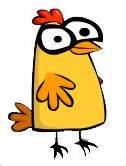 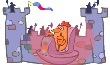 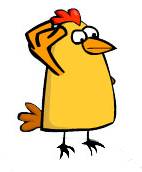 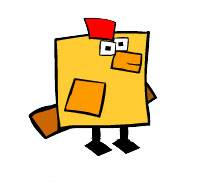 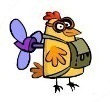 Спасибо за внимание!